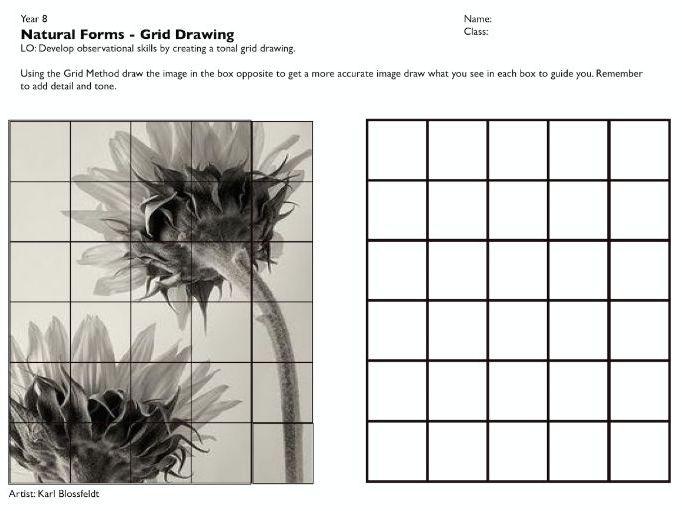 NATURAL FORM GRID DRAWING: ADD TONE & SHADING
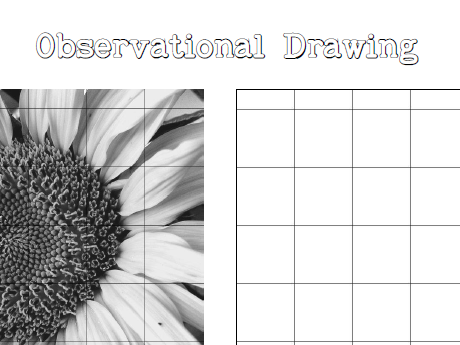 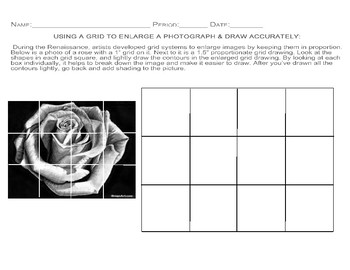